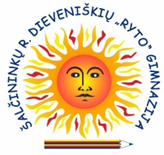 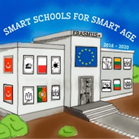 Reiškiniai su kvadratinėmis šaknimis.
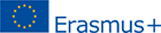 Pamokos uždavinys:
	Išmokti spęsti reiškinius su kvadratinėmis šaknimis ir įsivertinti atlikus testą

http://vaizdopamokos.lt/matematika/reiskiniai-su-kvadratinemis-saknimis/

http://www.testai.tinklas.lt/testas/xjq/take
https://smp2014ma.ugdome.lt/MO/Matematika/index.html?path=r052